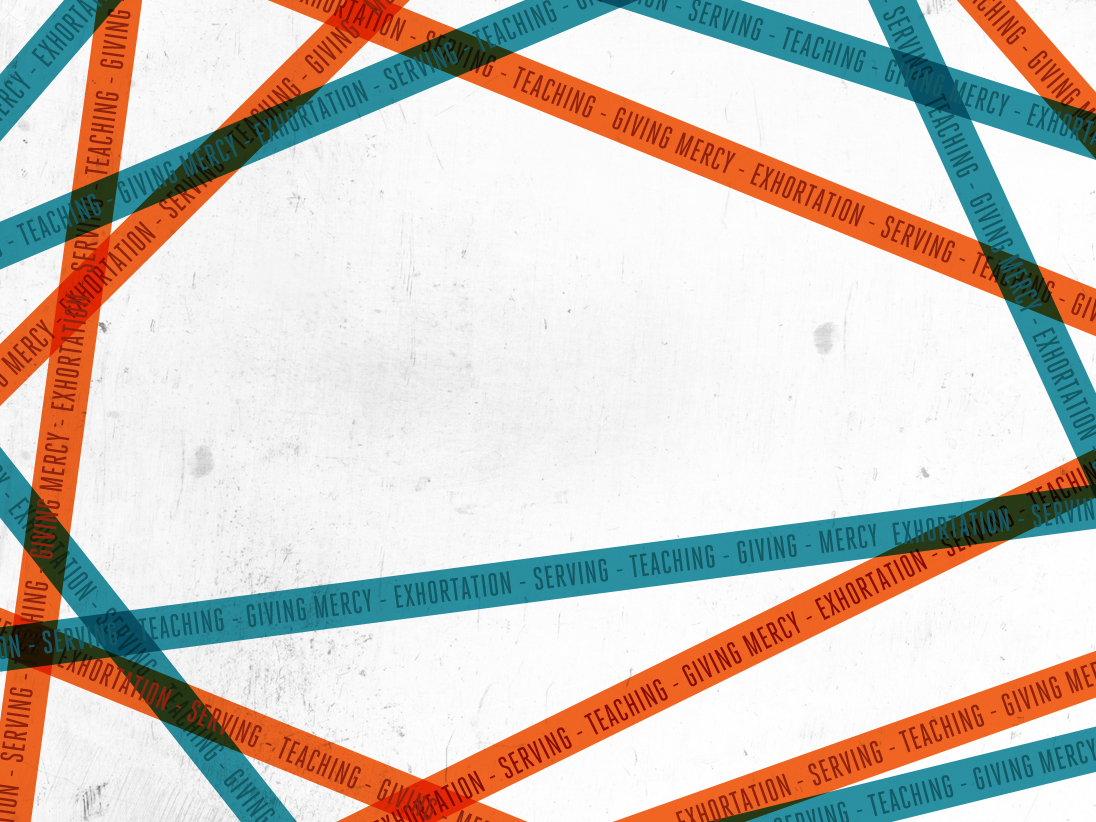 UNIQUELY
Gifted
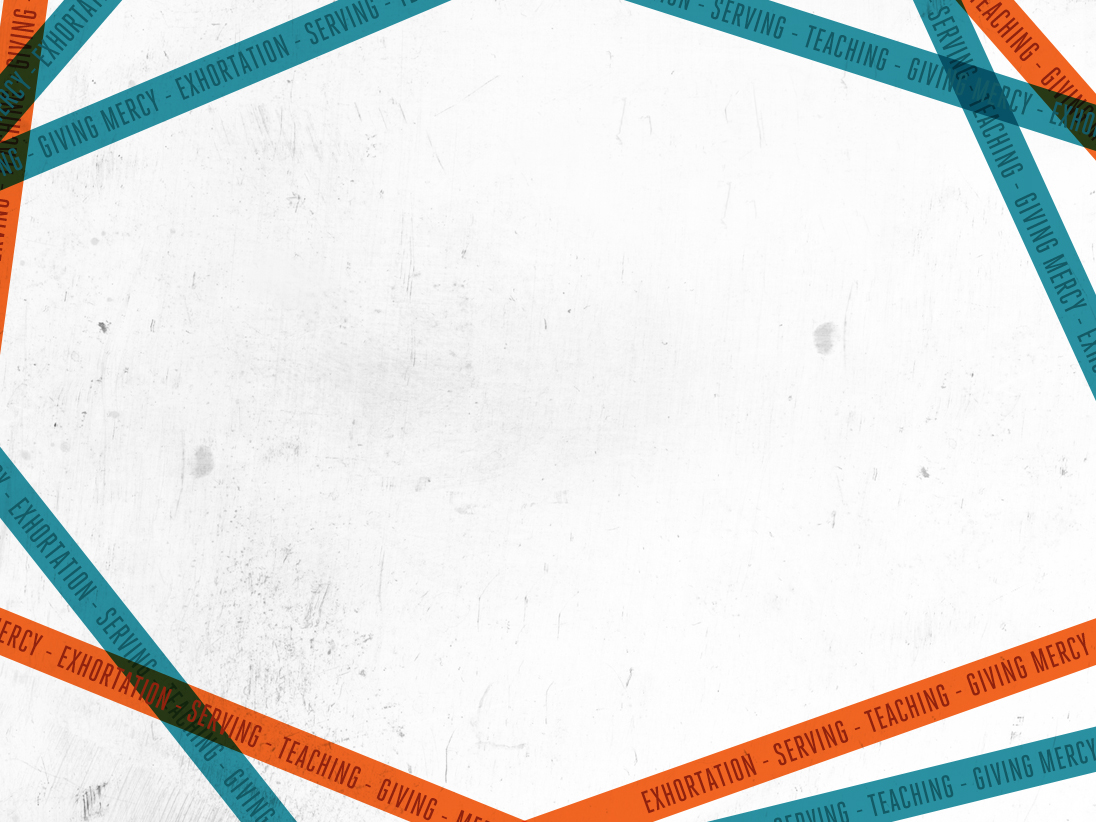 Spiritual gifts:
Ephesians 4
1 Corinthians 12
Romans 12
1 Peter 4
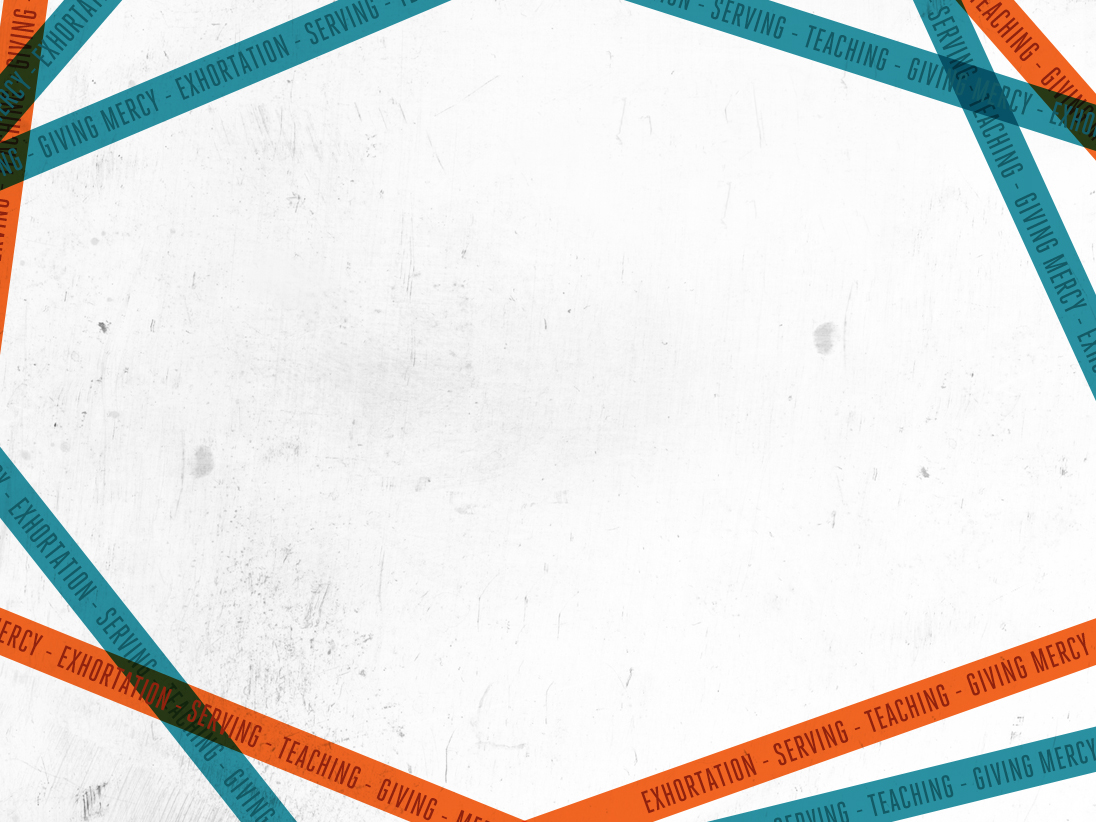 Jesus gives us:
Himself
The Holy Spirit
People
Spiritual Gifts
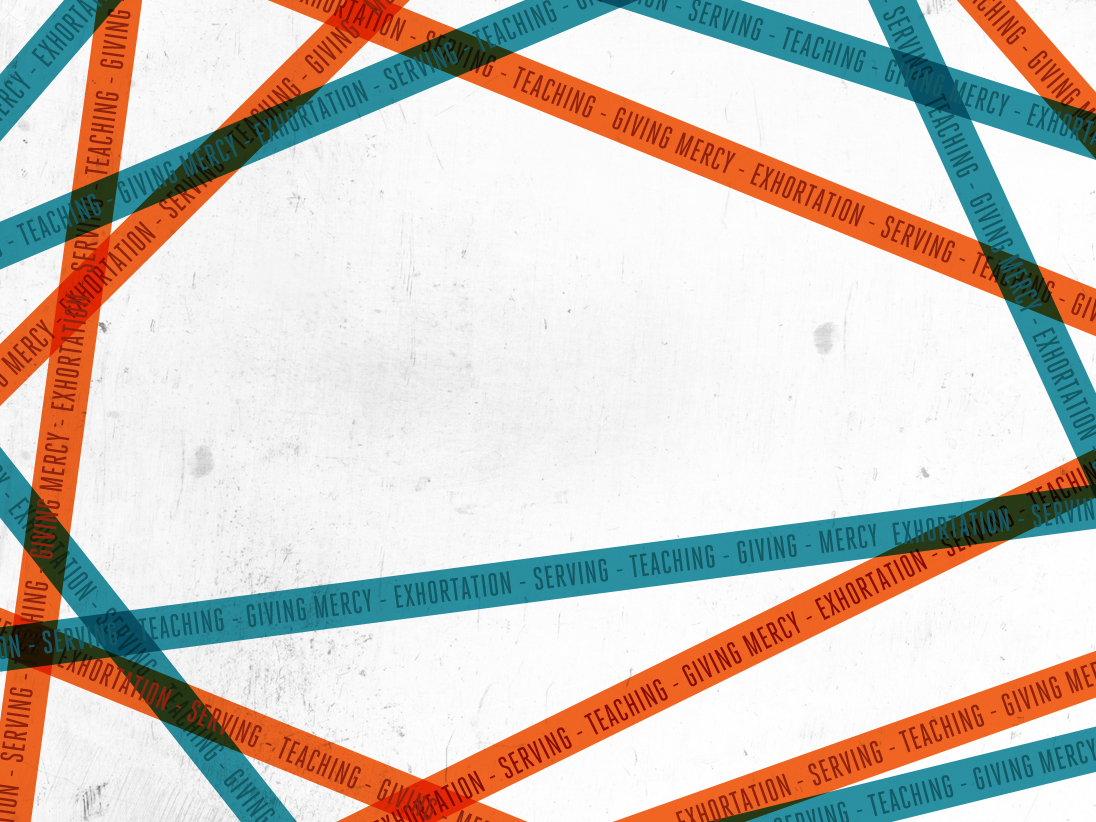 mercy
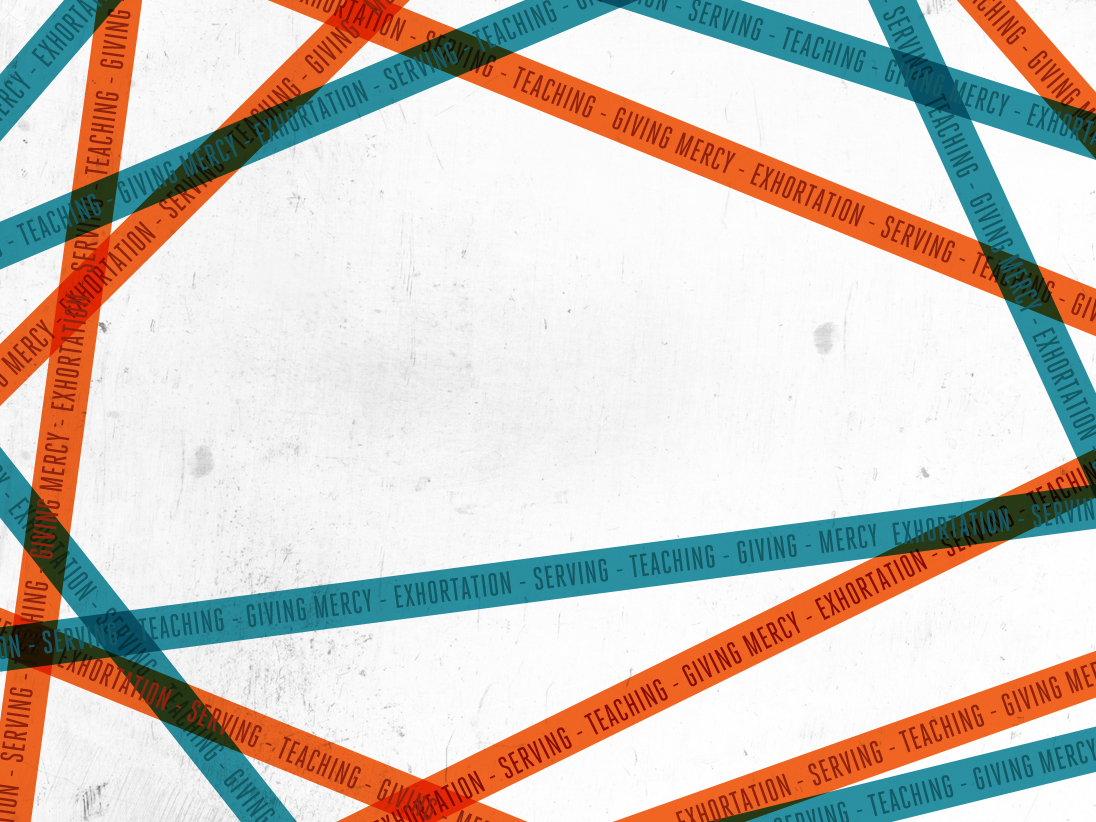 Hospitality
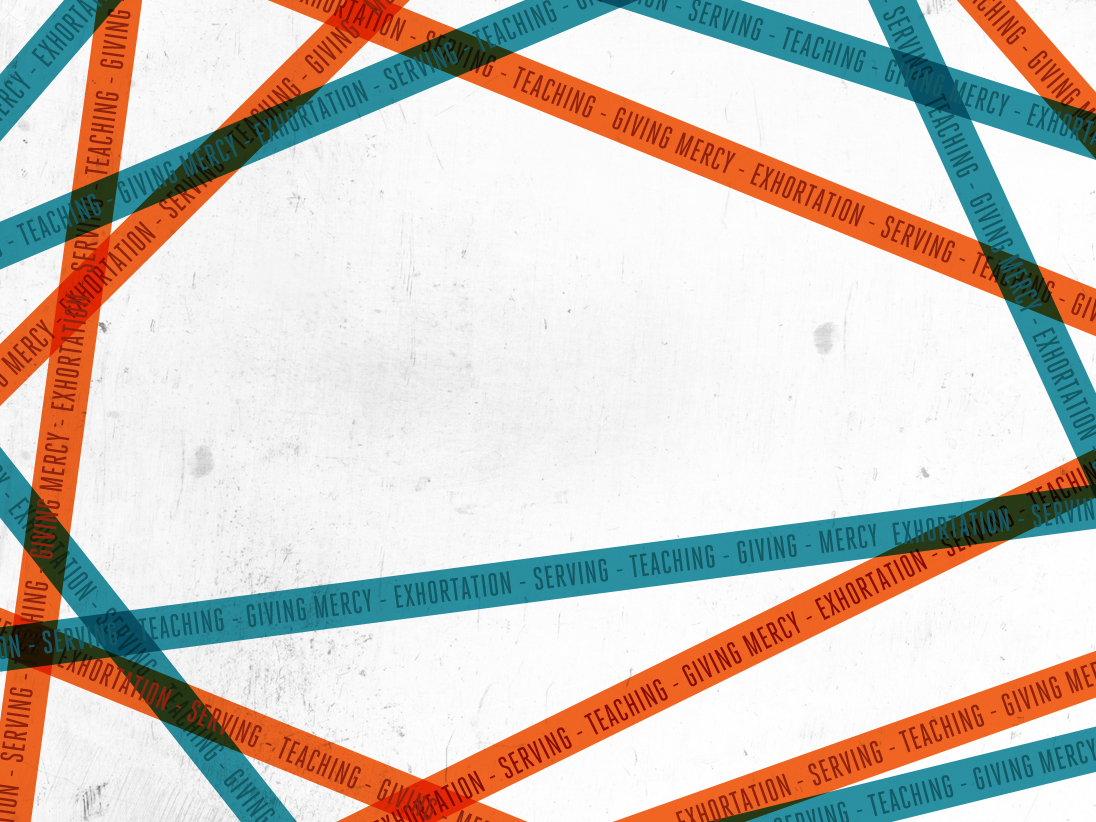 Helping
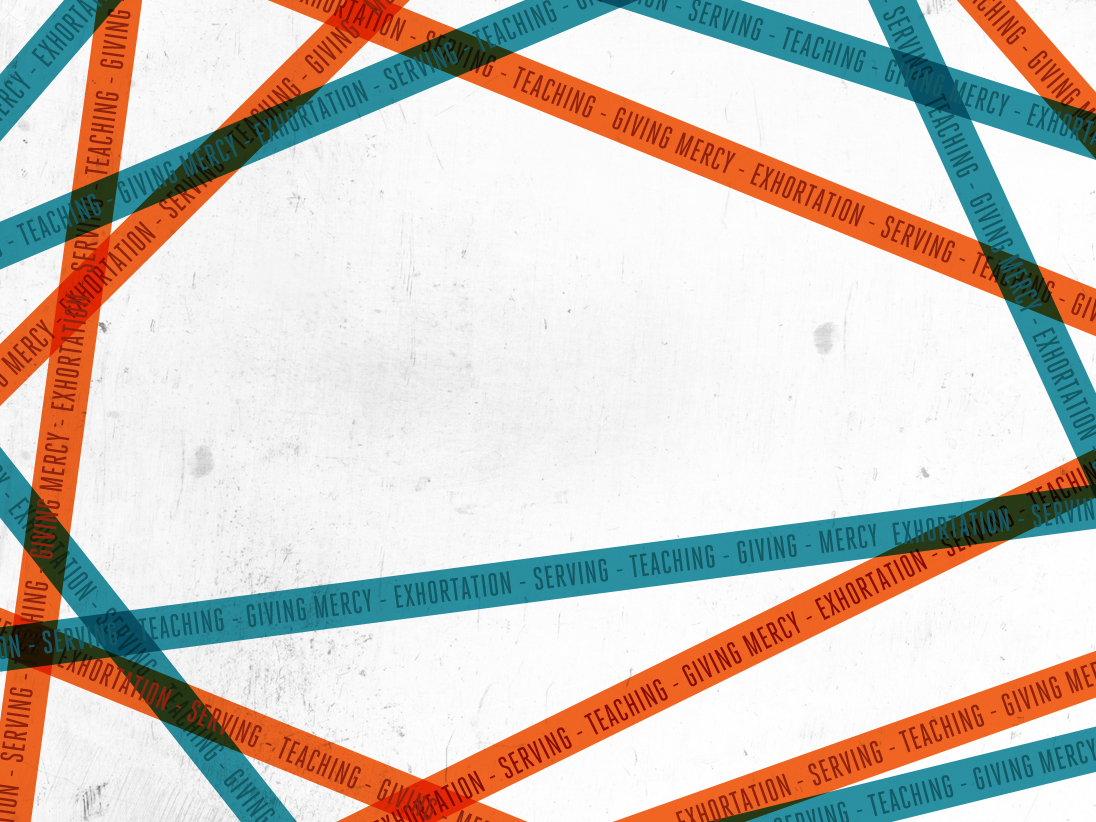 encouragement